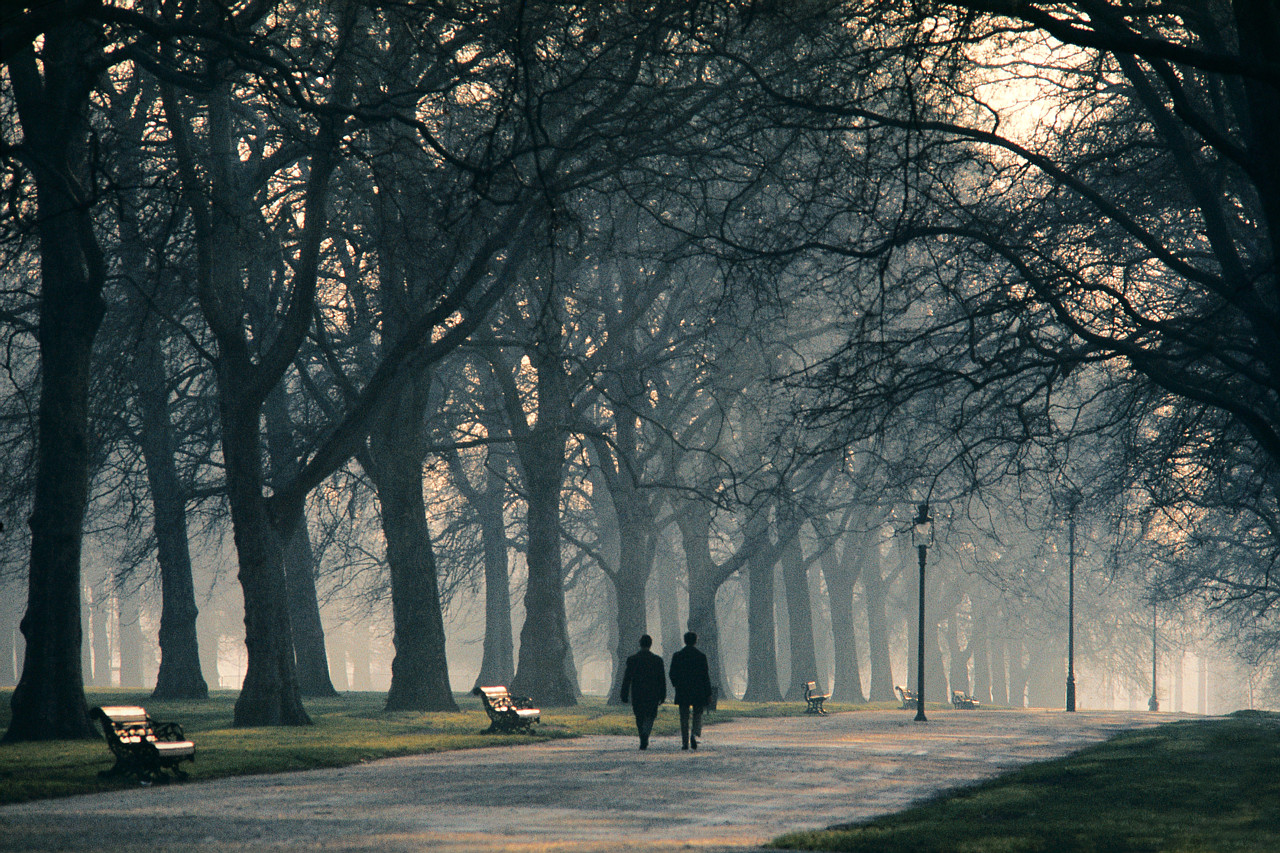 From Jerusalem to Antioch
Leaving the comfortable to pursue Christ
Overview of lessons
Outreach
 Mentoring
 Christ-centered
Unknown heroes
Hellenistic Jews (11:20)
Barnabas from island of Cyprus (4:36)
Simon from Cyrene (Lk 23:26)
Lucius from Cyrene (13:1)
They went out preaching the Lord Jesus (11:20)
Speaking – laleo (11:19)
Preaching – euangelizo (11:20; also in 8:4)
The real hero
The hand of the Lord was with them (11:21)
“a light for revelation to the Gentiles” (Lk 2:32)
Elijah & Elisha’s ministry among the Gentiles (Lk 4:26-27)
Queen of the South and men of Nineveh (Lk 11:29-32)
People from east, west, north, and south (Lk 13:29)
Parable of wicked tenants (Lk 20:9-18)
Witnesses “to the end of the earth” (Acts 1:8)
“who was I that I could stand in God’s way” (Acts 11:17)
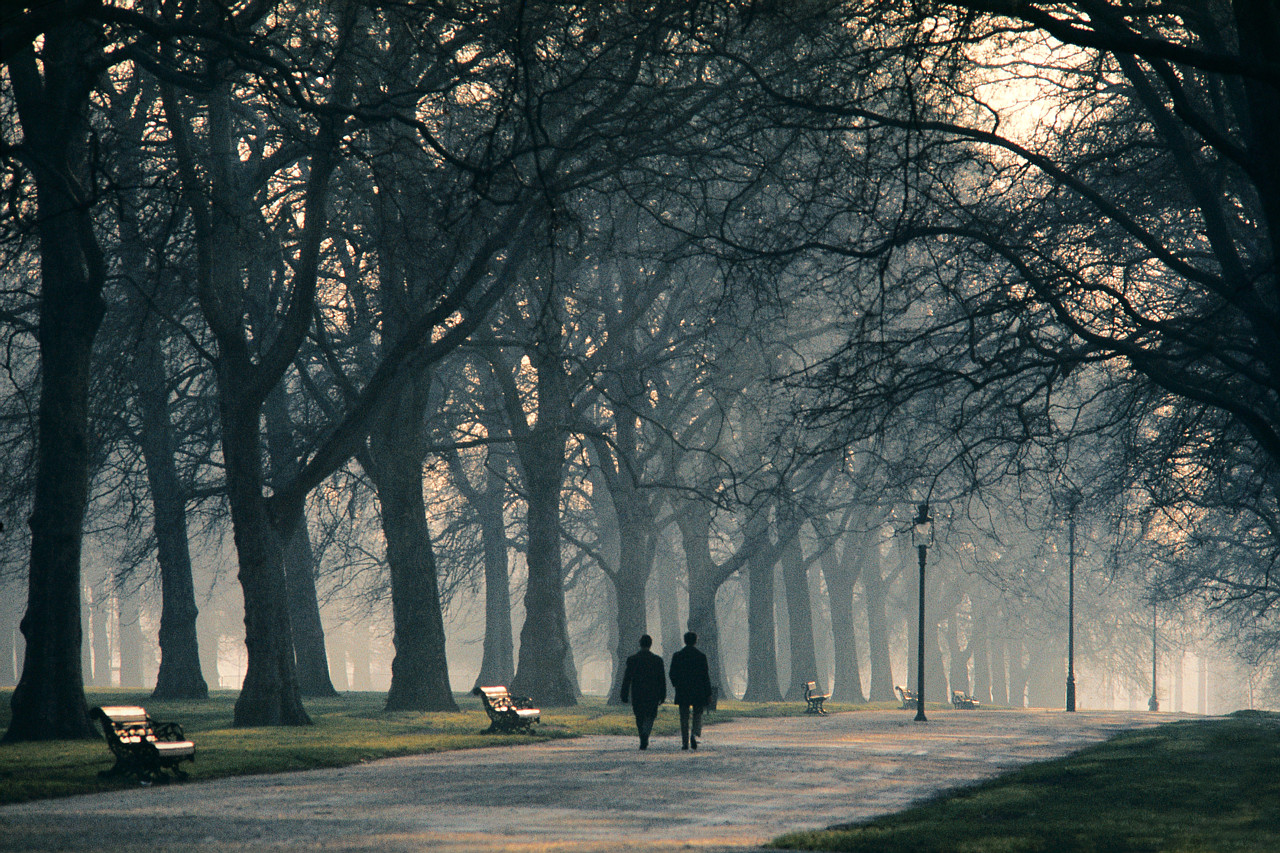 Outreach
Forget about yourself

ignore differences

Target the outsiders

Practice the “5 minute rule”
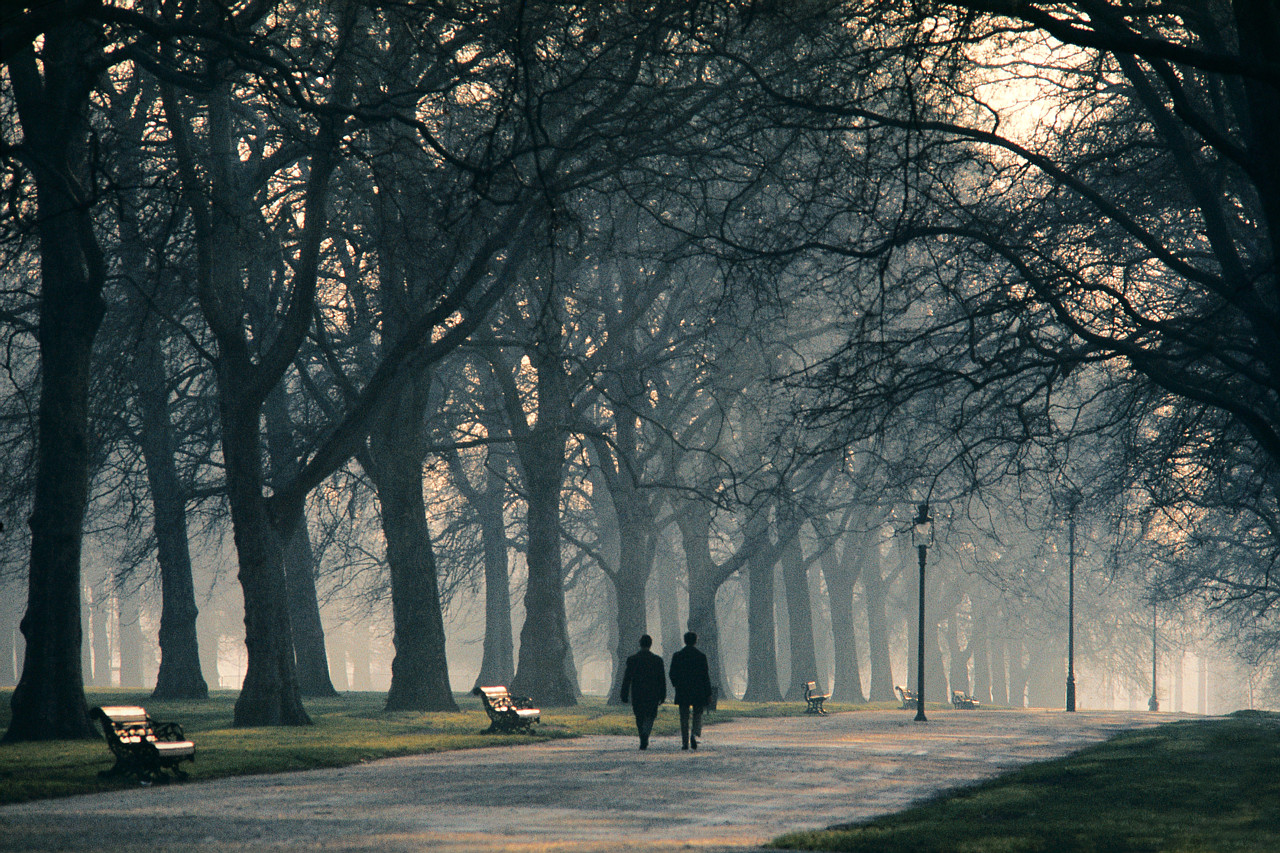 From Jerusalem to Antioch
Leaving the comfortable to pursue Christ
Overview of lessons
Outreach
 Mentoring
 Christ-centered
Barnabas
Levite from island of Cyprus (4:36)
Sold field to care for needs among saints (4:37)
Defended Saul in Jerusalem (9:27)
Sent by church in Jerusalem to Antioch (11:22)
Recruited Saul to come to Antioch (11:25)
Worked for a year with Saul in Antioch (11:26)
Brought relief to Jerusalem (11:30)
Barnabas
Brought John Mark back to Antioch (12:25)
Went with Paul on “his first missionary journey” (13:2)
Dealt with matter of circumcision in Jerusalem (15:12)
Parted with Paul after disagreement over John Mark (15:39)
Profile of a mentor
Visionary (recognizes potential, not just problems)
Risk-taker (sticks neck out for longshots)
Long-term investor (sees folly of short term metrics)
Recruiter (desires to match works to workers)
Example (walks the walk)
Encourager (dispenses grace)
Profile of a mentor
Teacher (conveys knowledge with patience)
Corrector (administers wounds with courage)
Worker (lives outside the classroom)
Servant (sacrifices self for others)
Disciple (follows Jesus)
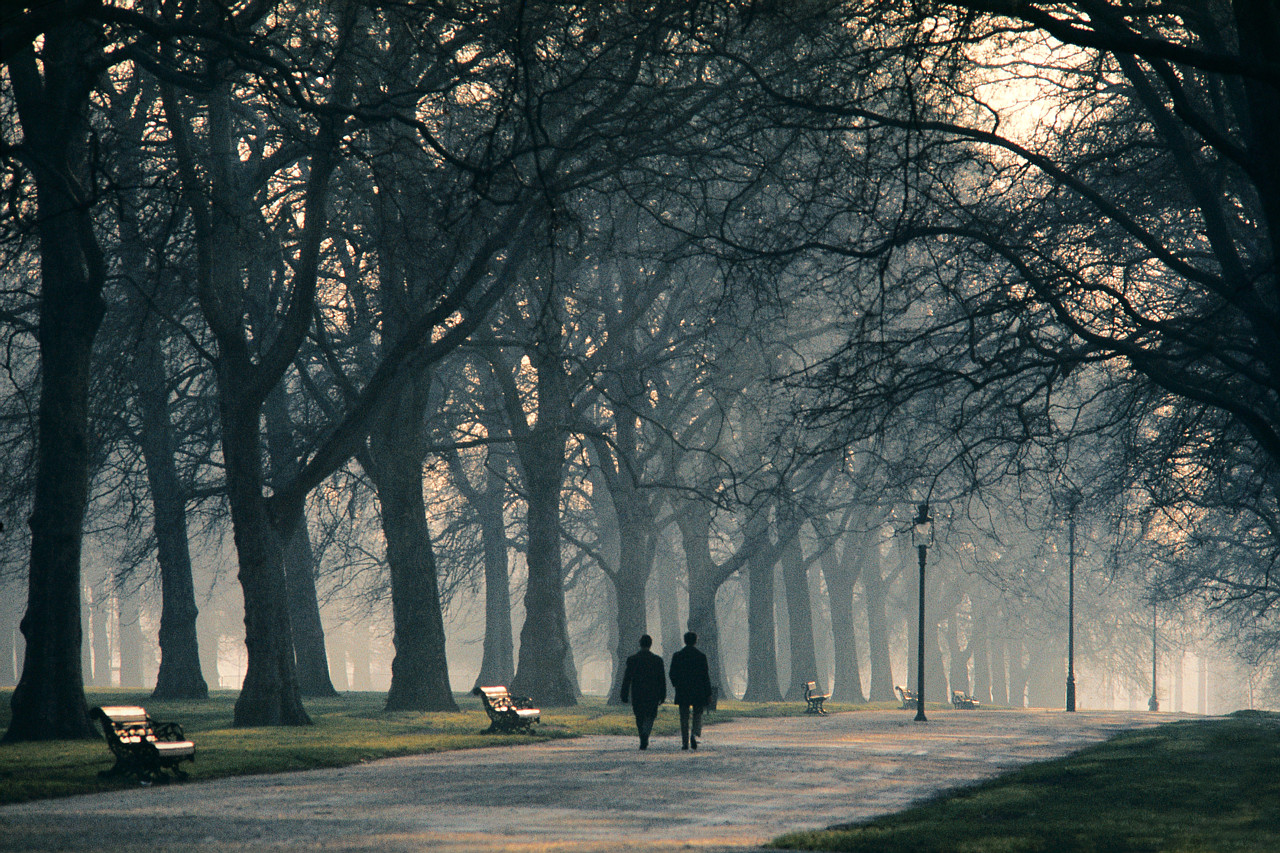 become a mentor
Work on yourself

Identify need

start small
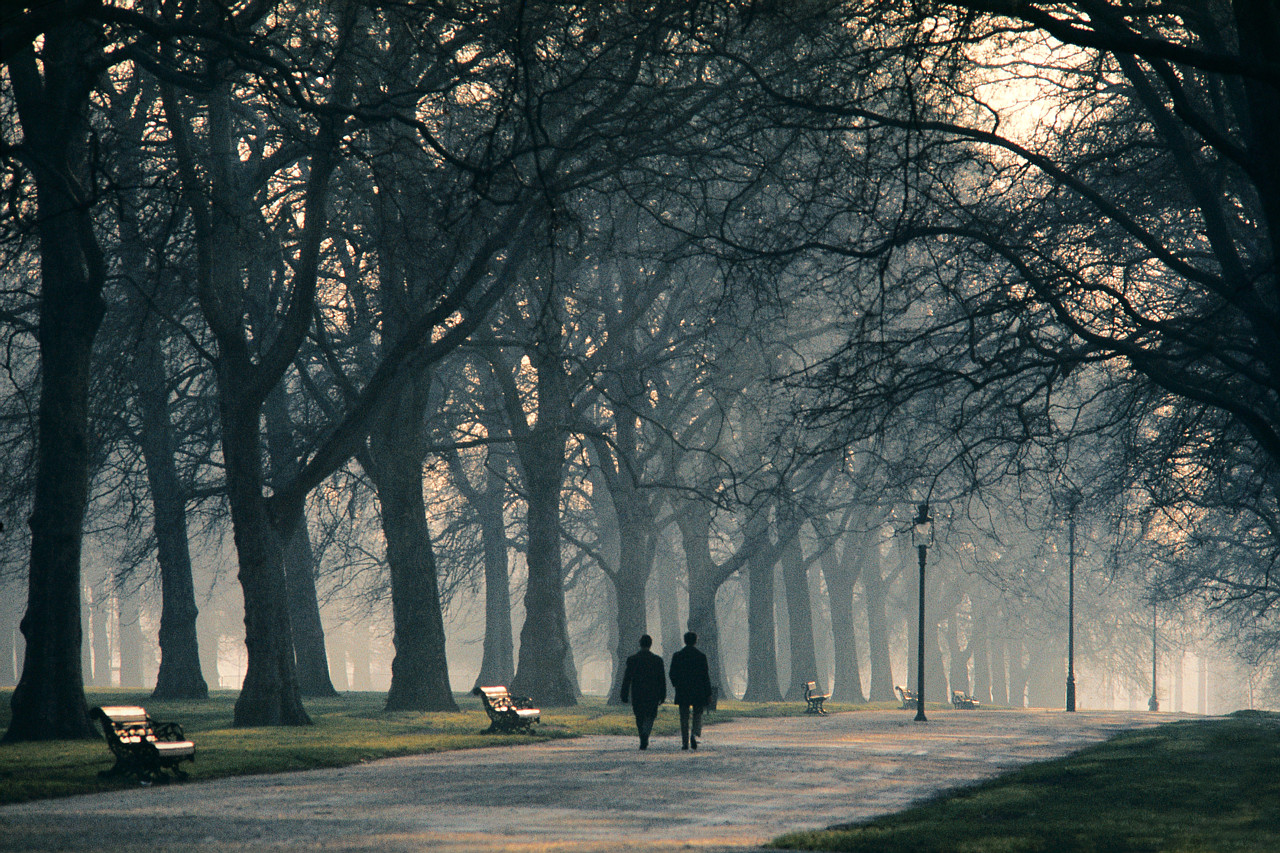 find a mentor
Identify a barnabas

Earn the right
Deemphasizing men
Lame beggar healed (3:12, 16)
Peter and John before counsel (4:19)
Ananias and Sapphira (5:4)
Peter and apostles before counsel (5:29)
Gamaliel’s speech (5:38-39)
Stephen’s sermon (7:51)
Saul’s vision (9:4)
Peter in Cornelius’ house (10:26)
Peter’s report to church (11:17)
Letter from James (15:28)
But there were some of them, men of Cyprus and Cyrene, who on coming to Antioch spoke to the Hellenists also, preaching the Lord Jesus. And the hand of the Lord was with them, and a great number who believed turned to the Lord. The report of this came to the ears of the church in Jerusalem, and they sent Barnabas to Antioch. When came and saw the grace of God, he was glad, and he exhorted them all to remain faithful to the Lord with steadfast purpose, for he was a good man, full of the Holy Spirit and of faith. And a great many people were added to the Lord. 
Acts 11:20-24
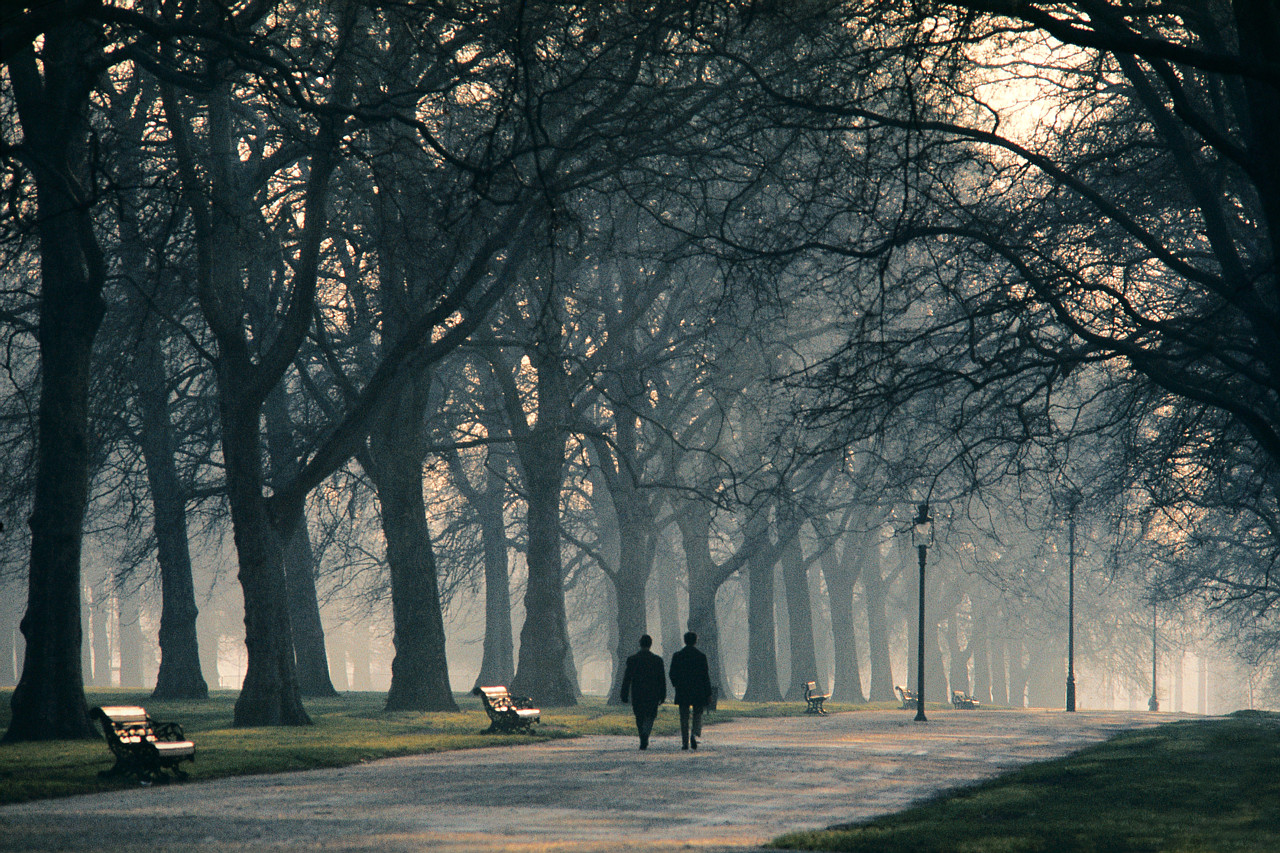 It’s All about him!
Follow, listen to, & honor your elders

But only one is worthy  of your worship!